Необыкновенные растения
Учитель: Шкуратова Елена Юрьевна
МОУ КоптевскаяООШ
2018г.
Дерево-помидор
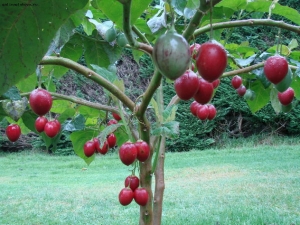 Молочное дерево
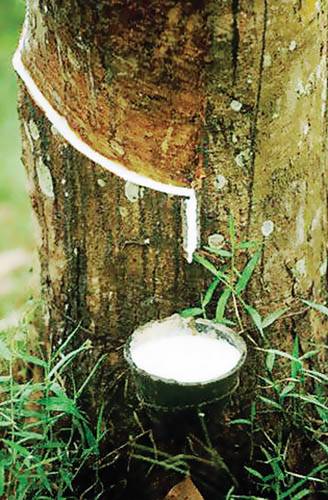 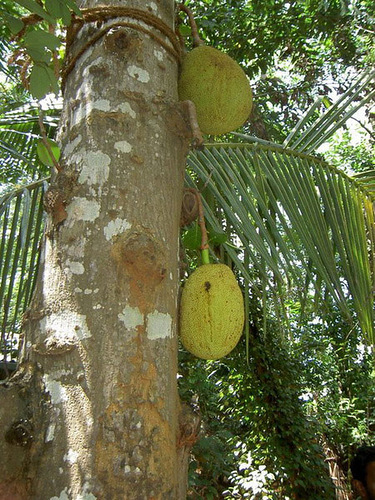 Авокадо
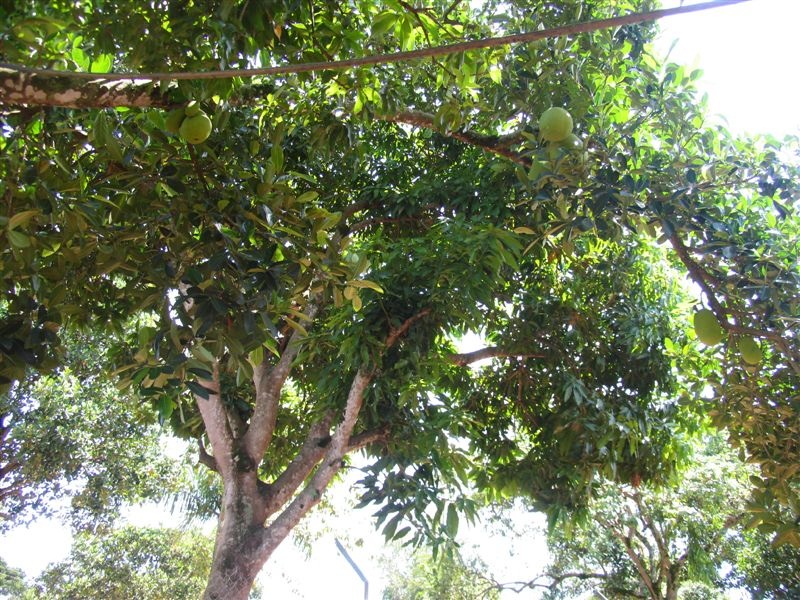 Авокадо
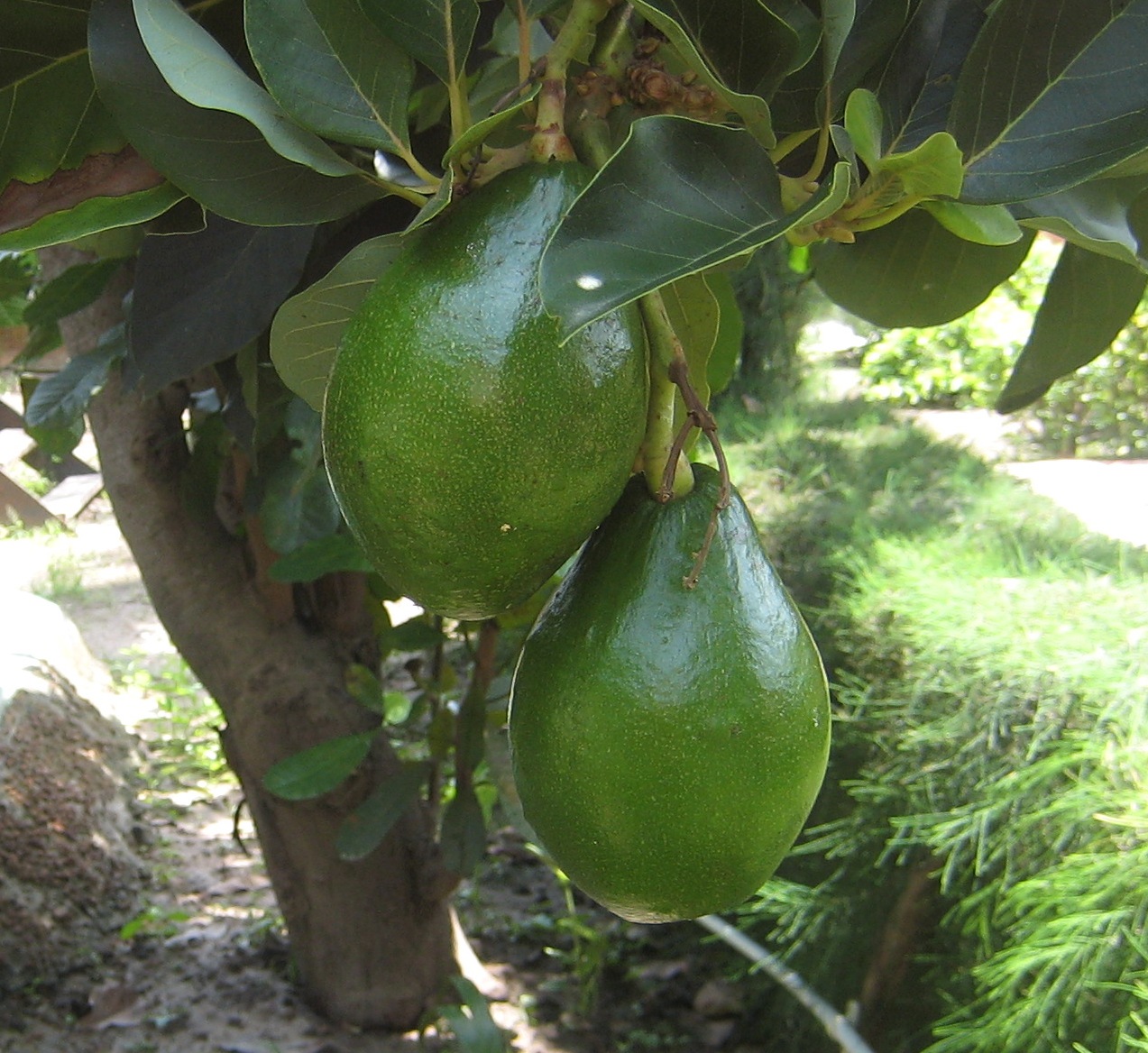 Хлебное дерево
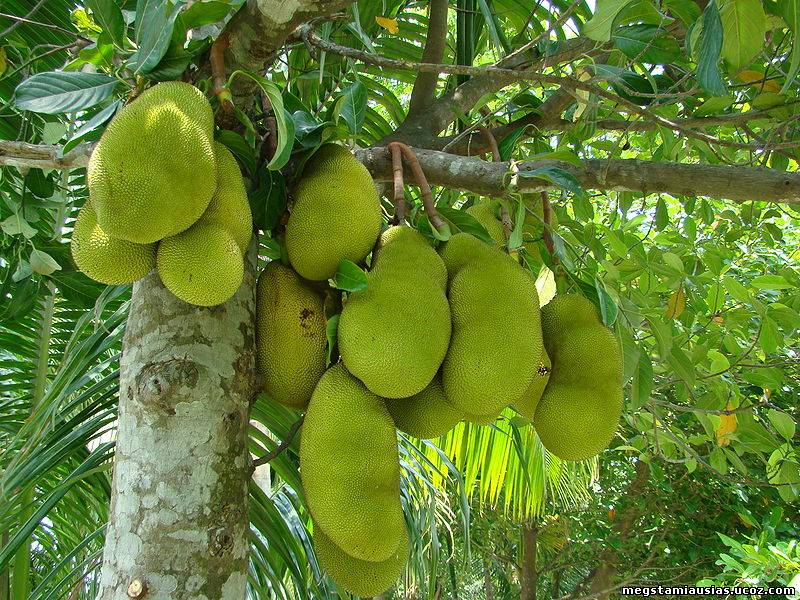 Хлебное дерево
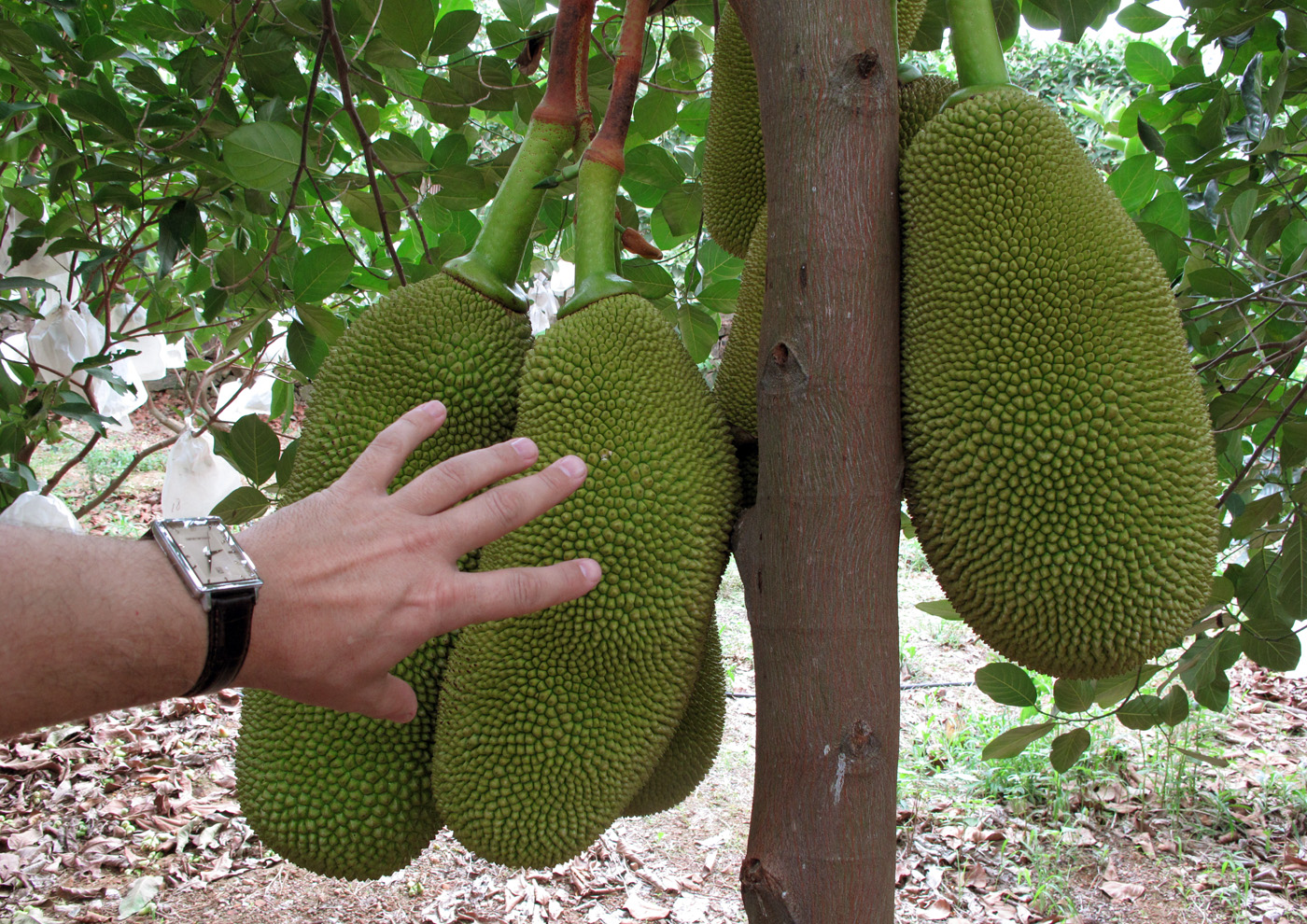 Конфетное дерево
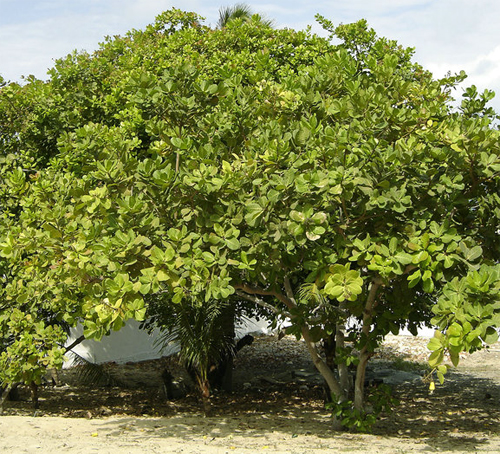 Конфетное дерево
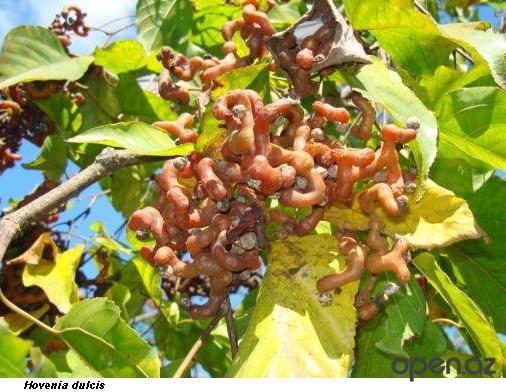 Кажу (кешью)
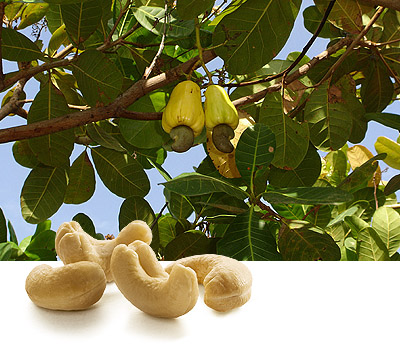 Кажу (кешью)
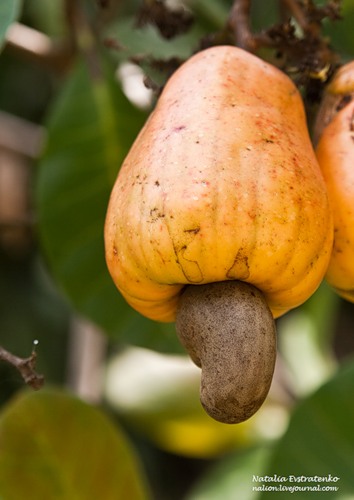 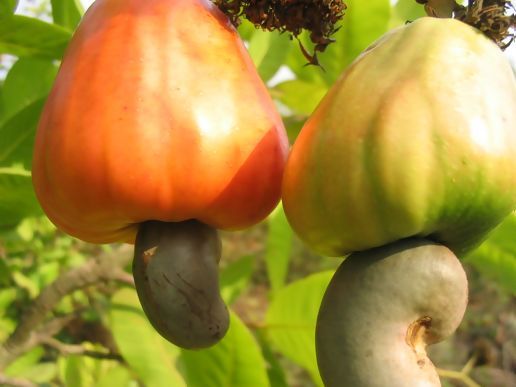 Колбасное дерево
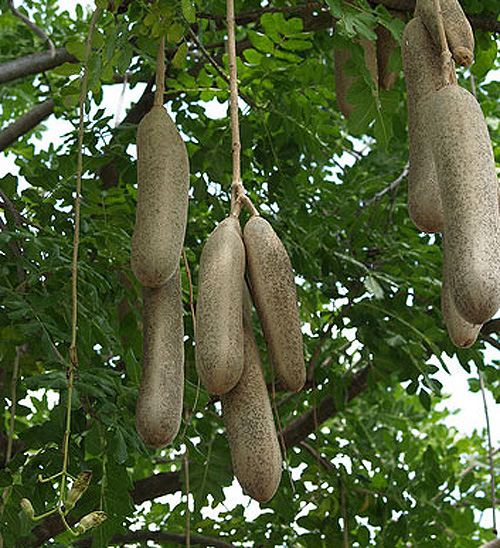 Огуречное дерево
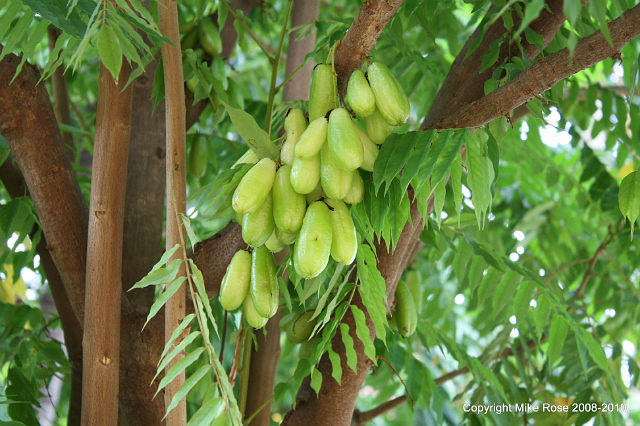 Огуречное дерево
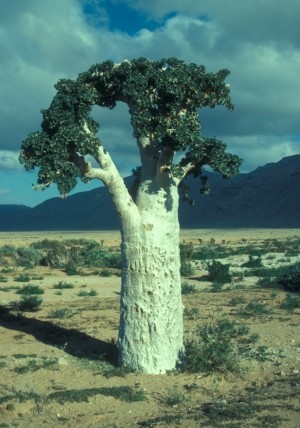 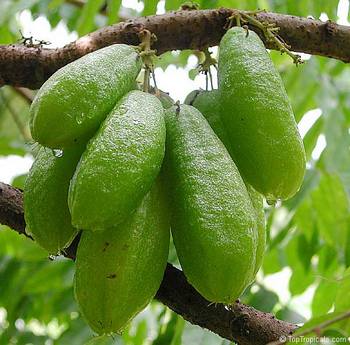 Макаронное дерево
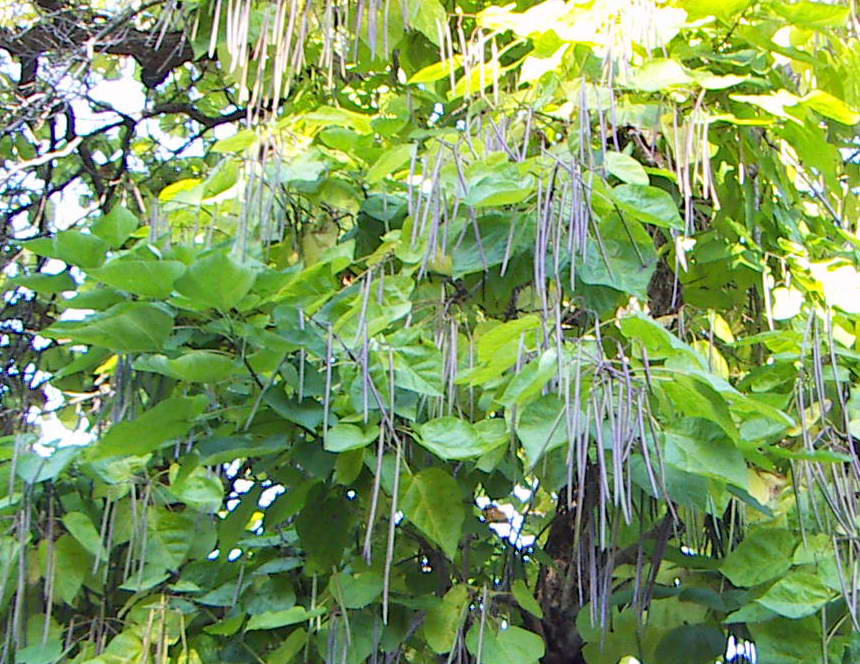 Земляничное дерево
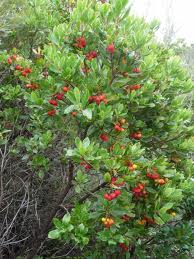 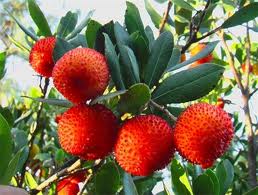 Дынное дерево
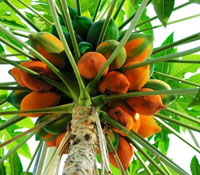 Бутылочное дерево
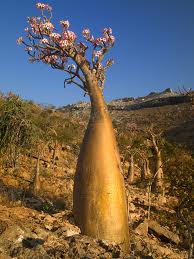 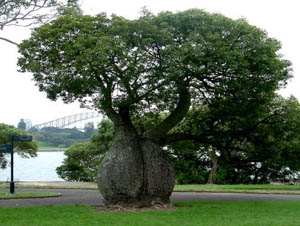 Дерево - осьминог
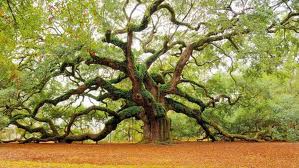 Драконово дерево
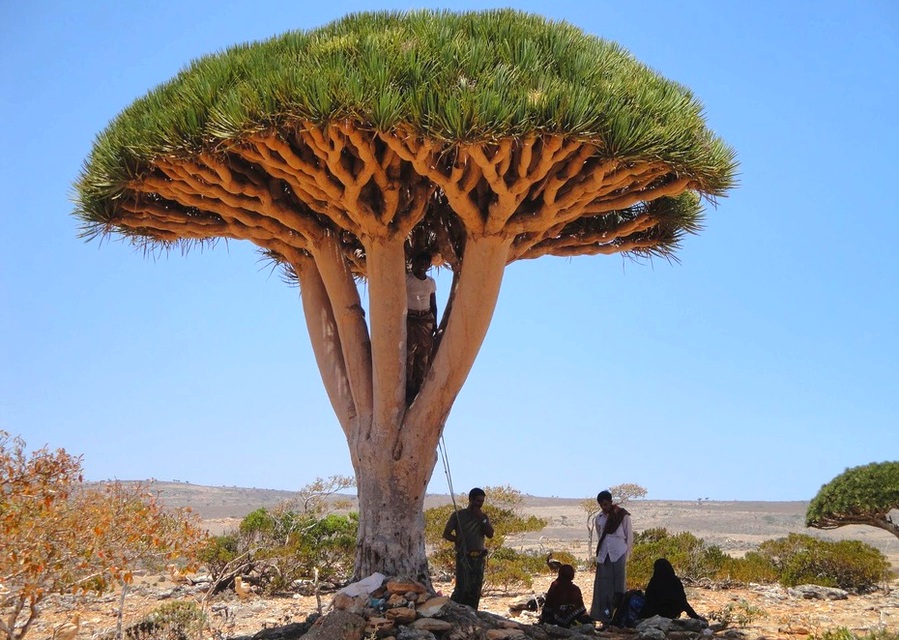 Раффлезия Арнольди
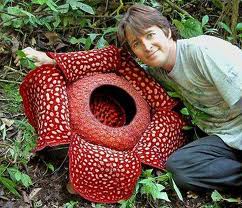 Раффлезия Арнольди
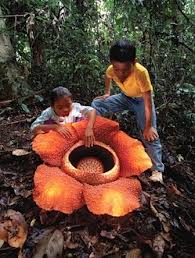 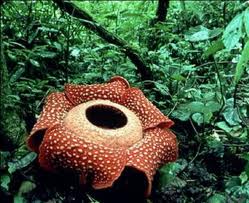 Вывод
1.Растительный мир Земли очень богат и    разнообразен.

2.На Земле растёт много необыкновенных растений, удивляющих нас своими необычными плодами, свойствами и формой. 

3.Нужно любить и изучать природу нашей планеты, это очень интересно и познавательно.
Конец